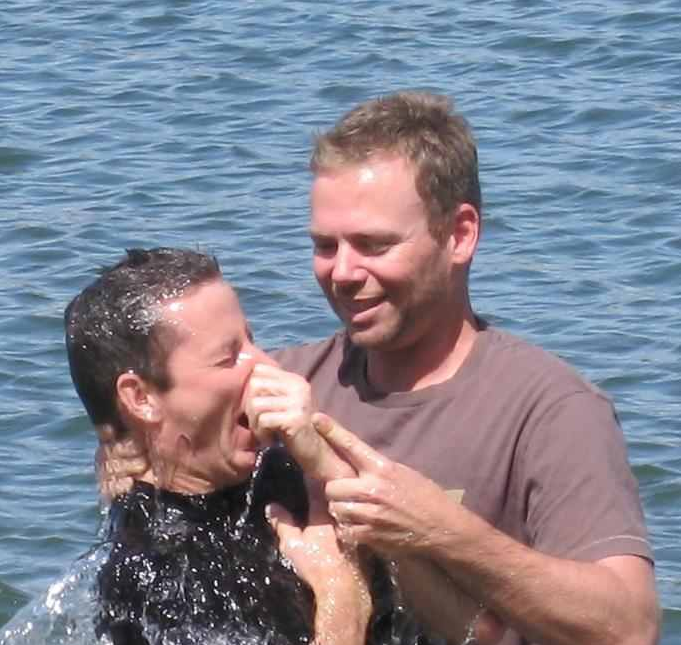 Things New Converts Need to Know
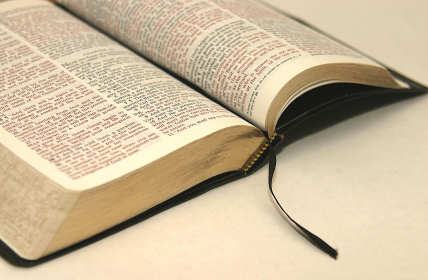 They need to prepare themselves for hardships  (2 Tim. 3:12; Luke 6:26;                       3 John 9-10;  1 Pet. 3:14;  4:15-16).
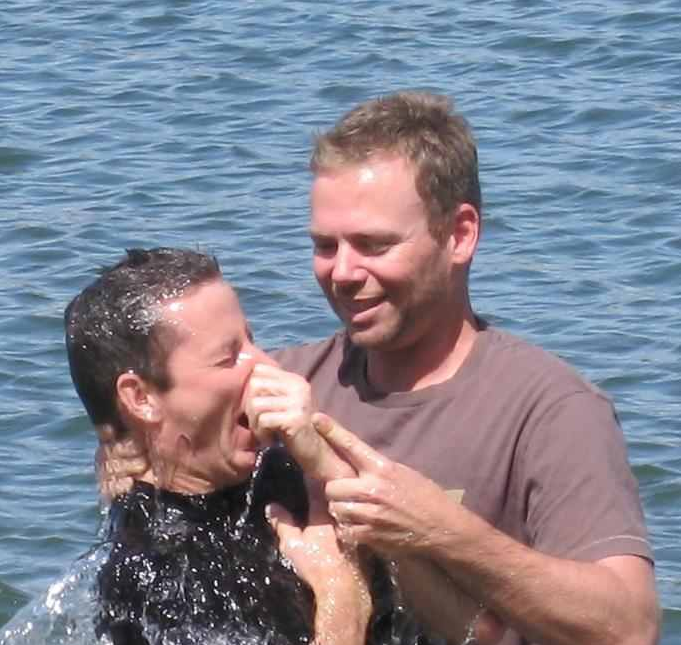 Things New Converts Need to Know
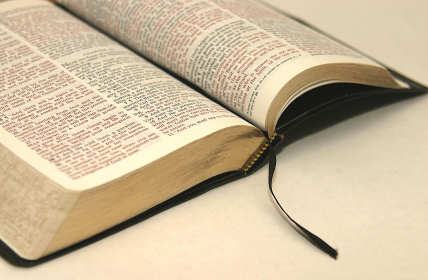 They need to face doubts immediately  (2 Pet. 1:10;  1 Pet. 3:15).
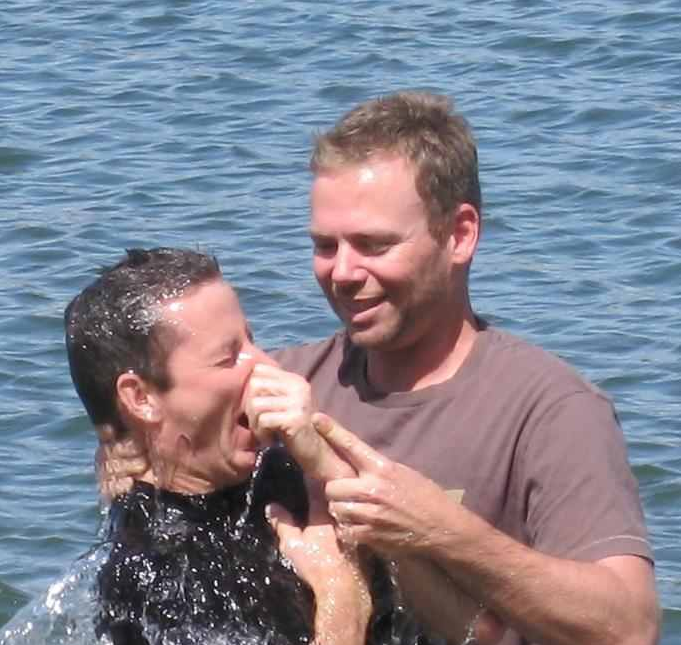 Things New Converts Need to Know
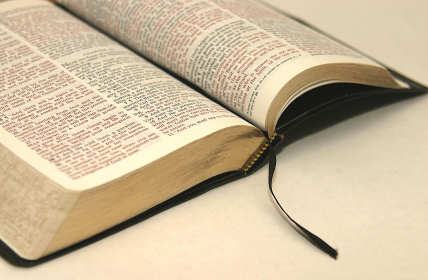 They need to feel valued like everyone else (1 Pet. 1:23; 1 Pet. 2:9;  Luke 15:23; 1 Cor. 12:12-14 ).
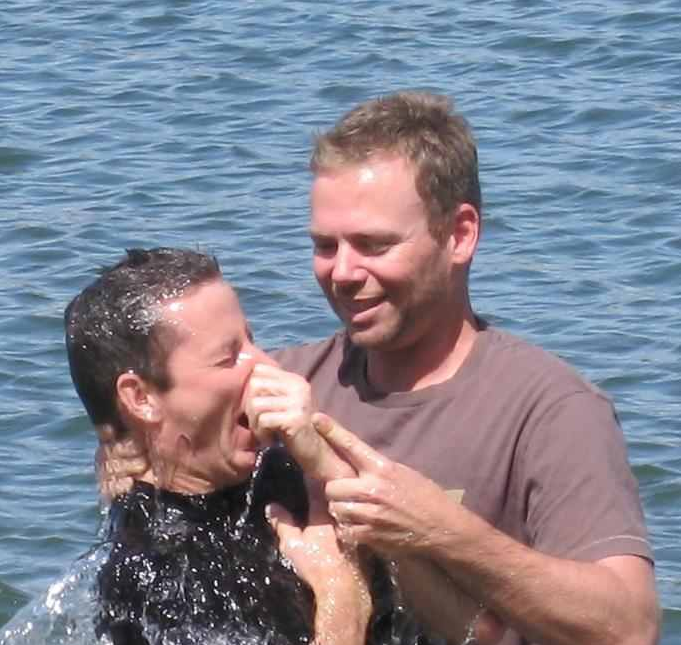 Things New Coverts Need to Know
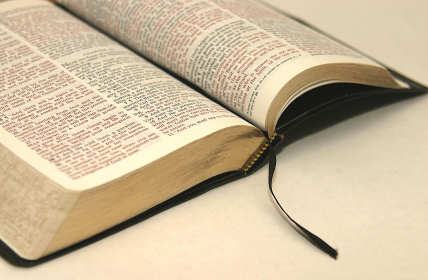 They are without excuse for unfaithfulness (Matt. 13:6, 21; 1 John 1:8-2:1; Acts 8:20-24).